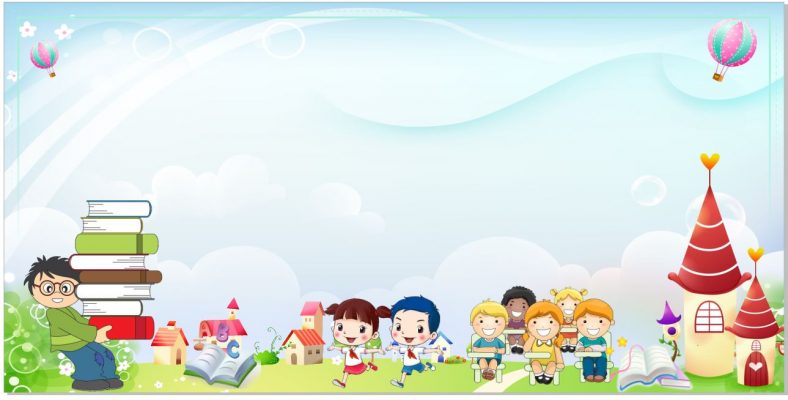 ỦY BAN NHÂN QUẬN LONG BIÊN
TRƯỜNG MẦM NON TUỔI HOA
******
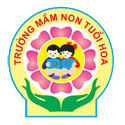 PHÁT TRIỂN NHẬN THỨC
Đề tài: Khám phá ô tô - tàu hoả
Lớp: Mẫu giáo bé C2